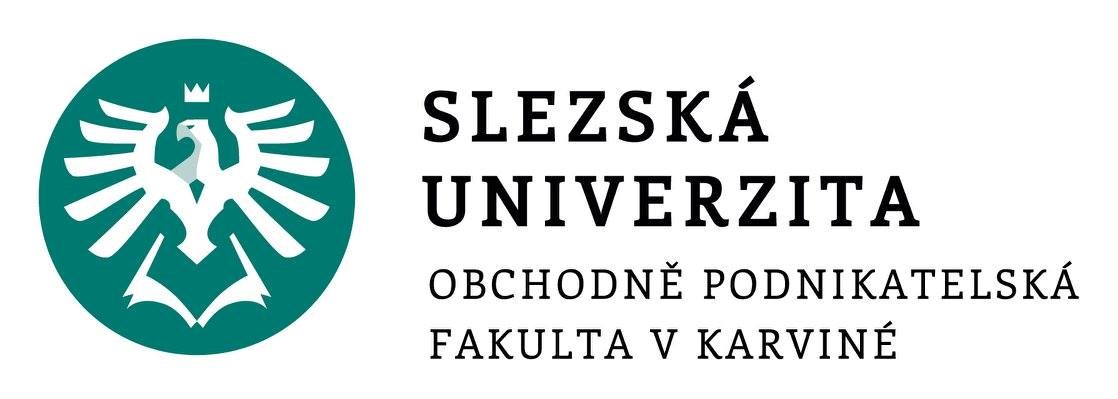 PŘEVODY SDÍLENÝCH DANÍ DO ROZPOČTŮ KRAJŮ A OBCÍ
Ing. Irena Szarowská, Ph.D.
Katedra financí a účetnictví
Převody sdílených daní do rozpočtů krajů a obcí 				  2
ÚKOL - PŘEVODY SDÍLENÝCH DANÍ DO ROZPOČTŮ KRAJŮ A OBCÍ
Vypočítejte podíl Moravskoslezského, Jihomoravského a Libereckého kraje na celostátním hrubém výnosu DPH a daní z příjmů.
Vypočítejte velikost celkového finančního nároku obcí Karviná, Doubrava a Havířov, pokud máte k dispozici údaje o průběhu celostátního inkasa sdílených daní
Vypočítejte také velikost příjmů na 1 obyvatele
Převody sdílených daní do rozpočtů krajů a obcí 				  3
Řešení (1)
Praktická aplikace Vyhlášky č. 219/2019 Sb. a Přílohy k vyhlášce č. 219/2018 Sb., o podílu jednotlivých obcí na stanovených procentních částech celostátního hrubého výnosu daně z přidané hodnoty a daní z příjmů; s účinností od 1. září 2019 https://www.mfcr.cz/cs/legislativa/legislativni-dokumenty/2019/vyhlaska-c-219-2019-sb-36077

Zákon č. 243/2000 Sb., o rozpočtovém určení daní, ve znění pozdějších předpisů
Převody sdílených daní do rozpočtů krajů a obcí 				  4
Vyhláška č. 219/2019 Sb.: 
§ 1
Procento, kterým se každá obec podílí na procentní části celostátního hrubého výnosu daní podle § 4 odst. 1 písm. b) až f) zákona o rozpočtovém určení daní, se stanoví ve sloupci 9 přílohy k této vyhlášce .
§ 2
Procento, kterým se každá obec podílí na procentní části celostátního hrubého výnosu daně podle § 4 odst. 1 písm. h) zákona o rozpočtovém určení daní, se stanoví ve sloupci 11 přílohy k této vyhlášce
Převody sdílených daní do rozpočtů krajů a obcí 				  5
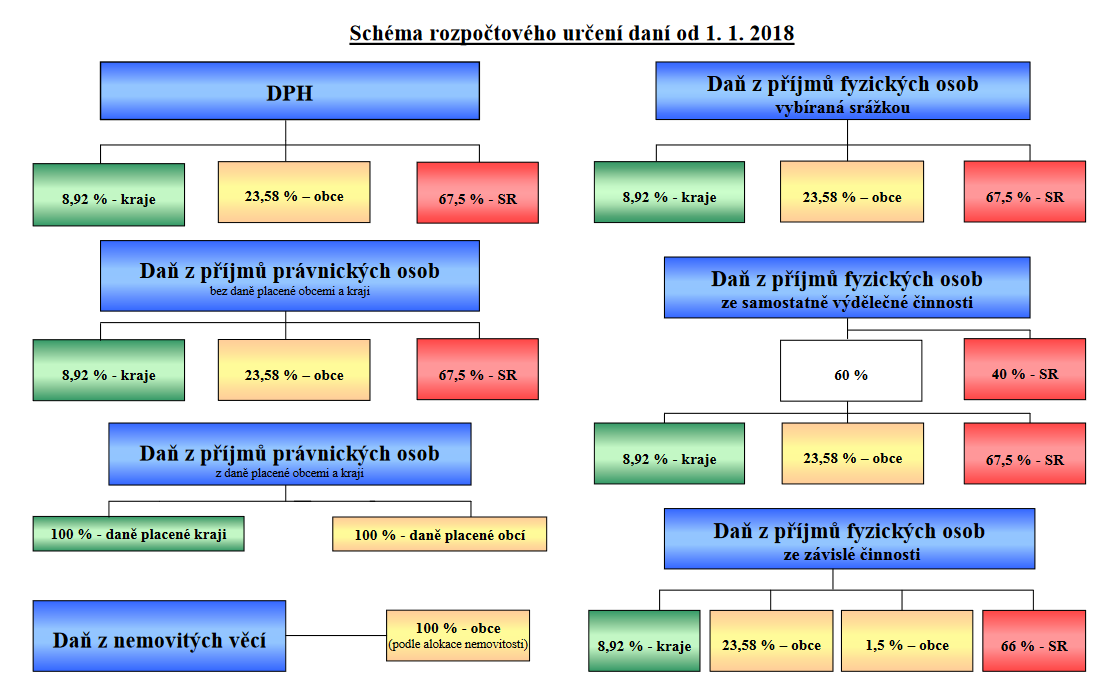 1,5 % obec*
http://www.financnisprava.cz/assets/cs/prilohy/d-kraje-a-obce/Schema_rozpoctoveho_urceni_dani_2018.pdf
Převody sdílených daní do rozpočtů krajů a obcí 				  6
Rozdělení výnosu pro obce a kraje celkem
Převody sdílených daní do rozpočtů krajů a obcí 				  7
Příloha č. 1 k zákonu č. 243/2000 Sb. Procenta, kterými se jednotlivé kraje podílejí na procentní části celostátního hrubého výnosu daně podle § 3 odst. 1 písm. b) až f)
Pro kraje k přerozdělení celkem: 86 791 600 Kč
Převody sdílených daní do rozpočtů krajů a obcí 				  8
Příloha k vyhlášce 219/2019 Sb. https://www.mfcr.cz/assets/cs/media/Vyh_2019-219-Pr-001_procentni-podil-obci-na-castech-celostatniho-hrubeho-vynosu-dani.xlsx
Převody sdílených daní do rozpočtů krajů a obcí 				  9
Převody sdílených daní do rozpočtů krajů a obcí 				  10